Хранители праздника
Авторы программы заезда выходного дня:
Зав.отделом программ отдыха и оздоровления – Ивлева М.С.
Художественный рук. – Федоров П.М.


ДООЛ им.О.Кошевого
Новый 2016 год
Цели и задачи:
создание весёлого, праздничного настроения внутри коллектива; 
разгрузить учащихся после учебного полугодия;
создать новогоднее настроение, настроить на праздник;
закрепить умение работать в команде;
раскрыть творческие способности каждого ребенка;
Ключевые мероприятия:

«Эльфы, что вы натворили?».
Зимние забавы.
Новогодняя мастерская.
«Контрольная закупка». 
«Дед Мороз доволен?».
Встреча Нового Года!
Фотоотчет
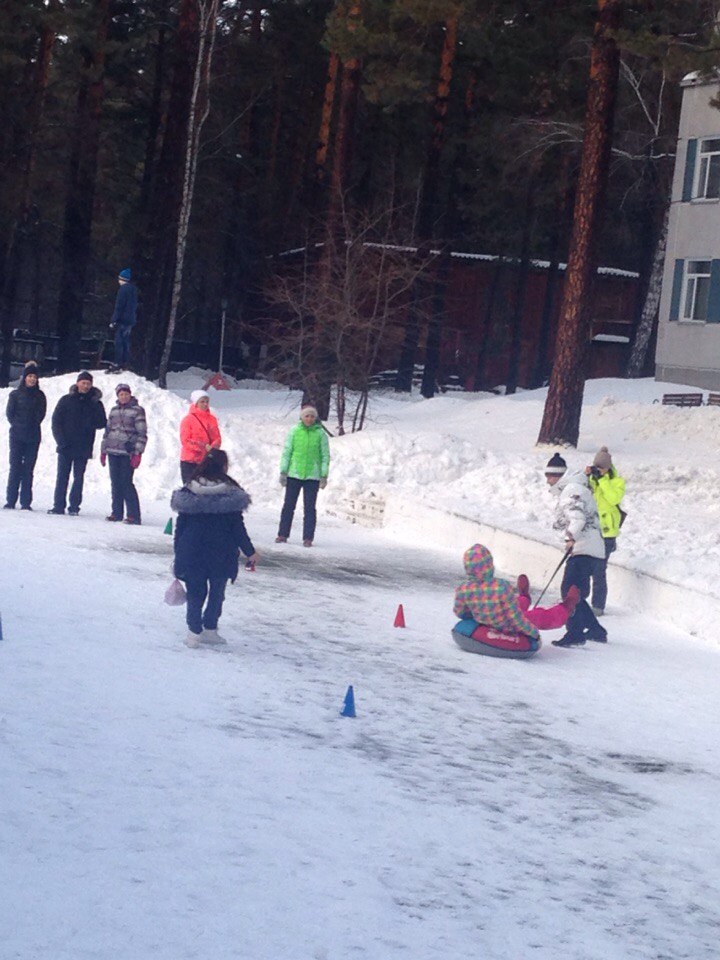 Спасибо за внимание!